4 st International Congress of Social Science, Innovation & Educational Technologies
FEBRUARY 21-23 2023FRANCE
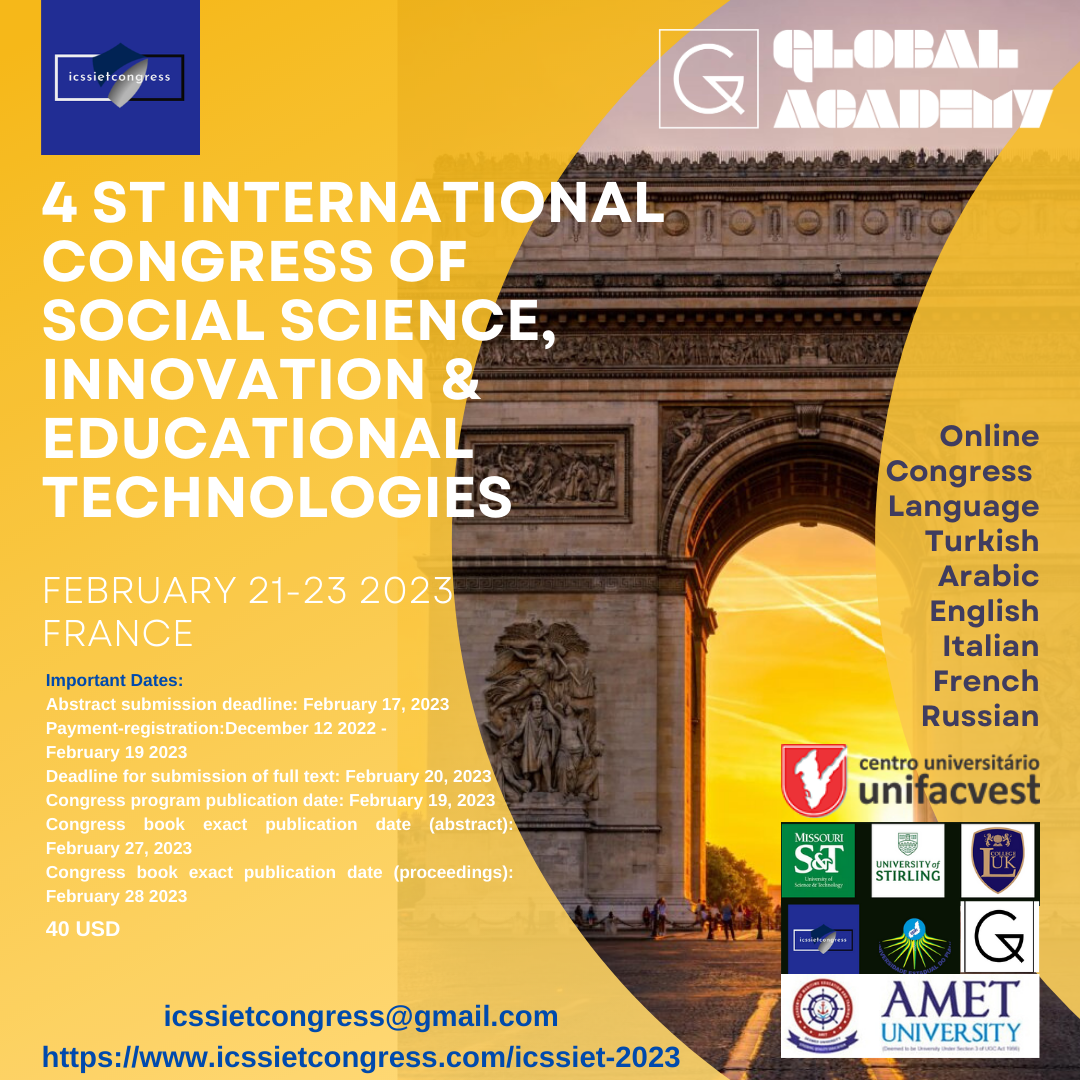 PAPER TITLE
NAME-SURNAME-UNIVERSITY
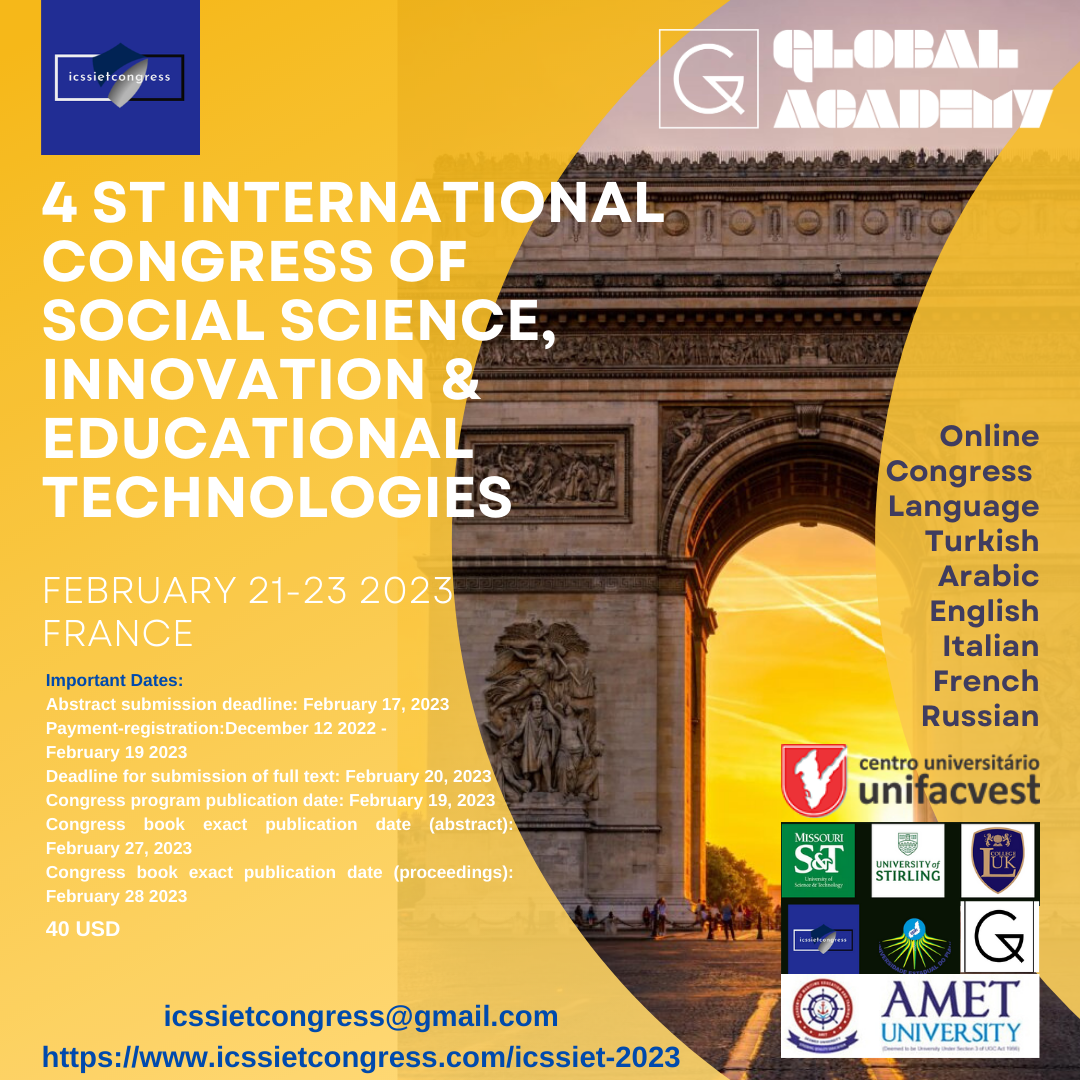